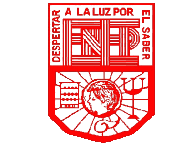 English A.2Building confidence in communication
Online activities
March 30th – April 3rd
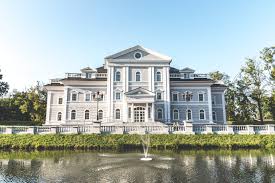 Session 1
PAST TENSE AFF/NEG/?
wednesday APRIL 1ST
Objectives:
Describe past activities.
Discribe past vacations.
Assignment
Watch the video.
Answer the worksheets, you can print them and paste them in your notebook or you can copy them.

Product
Upload a power point presentation with a picture of your work to Escuela en Red in the activity  Task 1 – Simple past.

Evaluation criteria
Delivered / Not delivered
Task 1 – Simple past
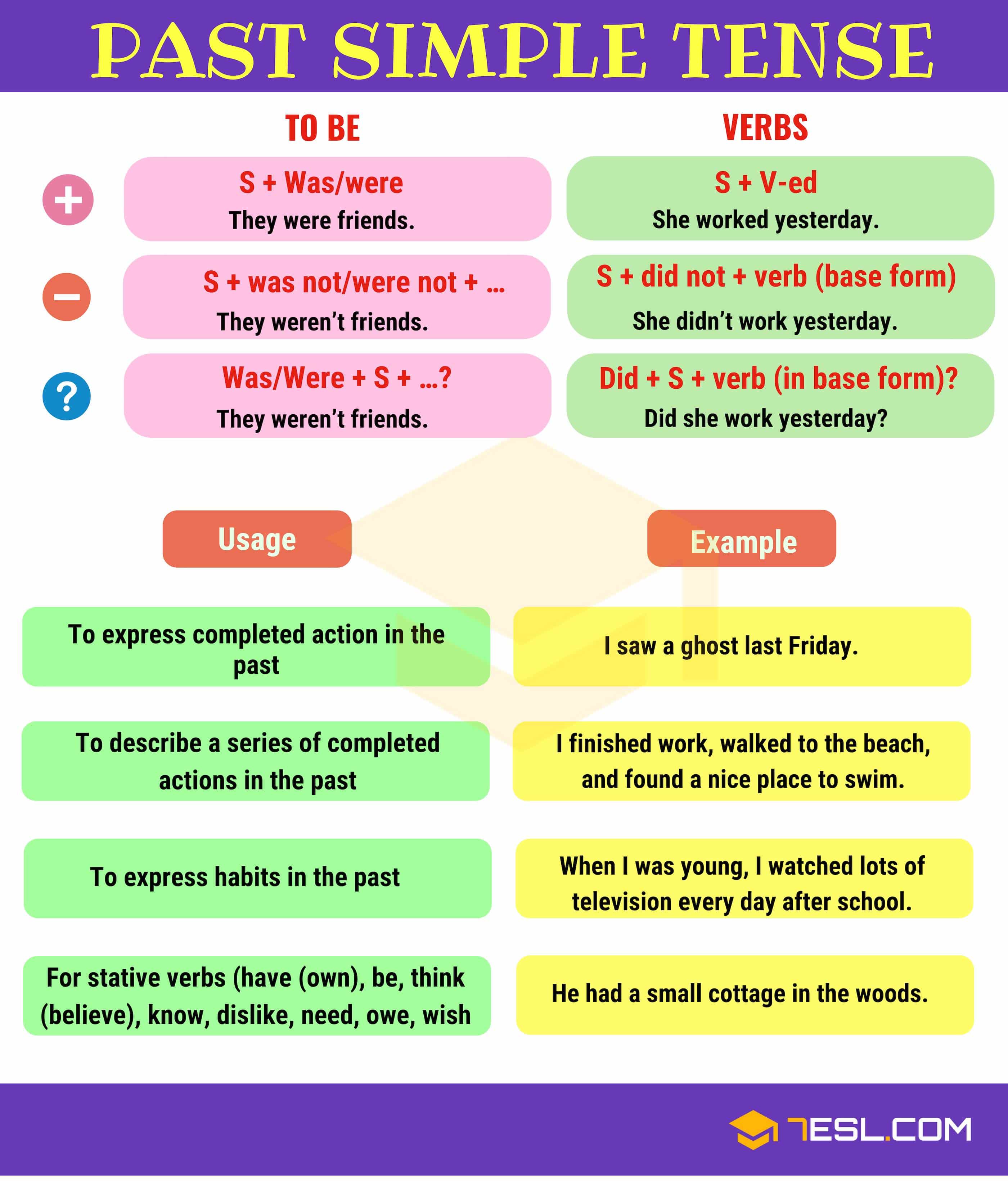 I watched a movie yesterday in my house.
I did not go out last weekend.
I didn’t go out last weekend.
Did you go to school yesterday?
Yes, I did.
No, I did not. / No, I didn’t.
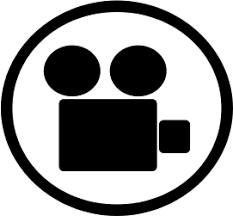 WATCH THE VIDEO
Elementary English #1: Talking About Past Events | Easy English at Home
https://www.youtube.com/watch?v=Hw1VzuF4KMI
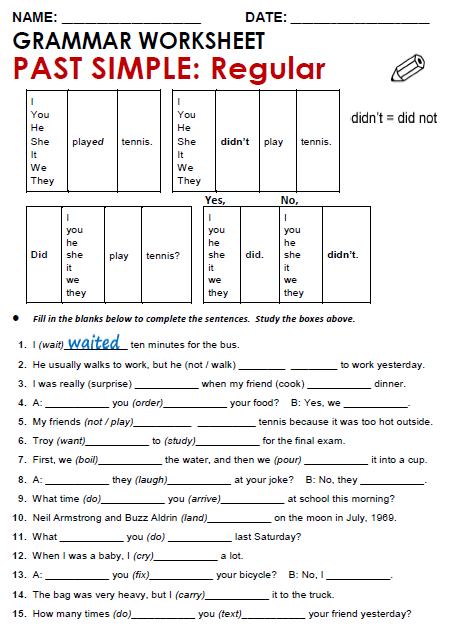 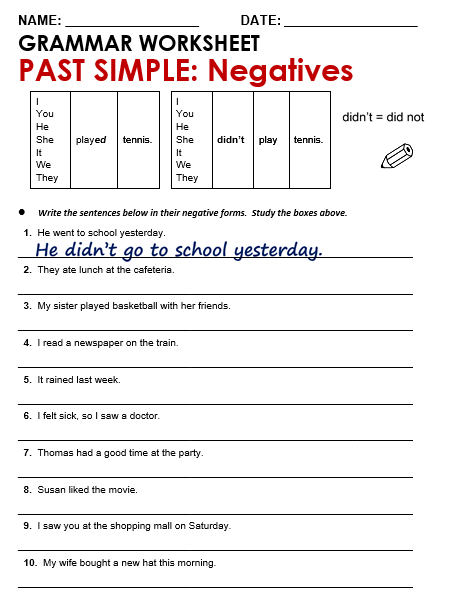 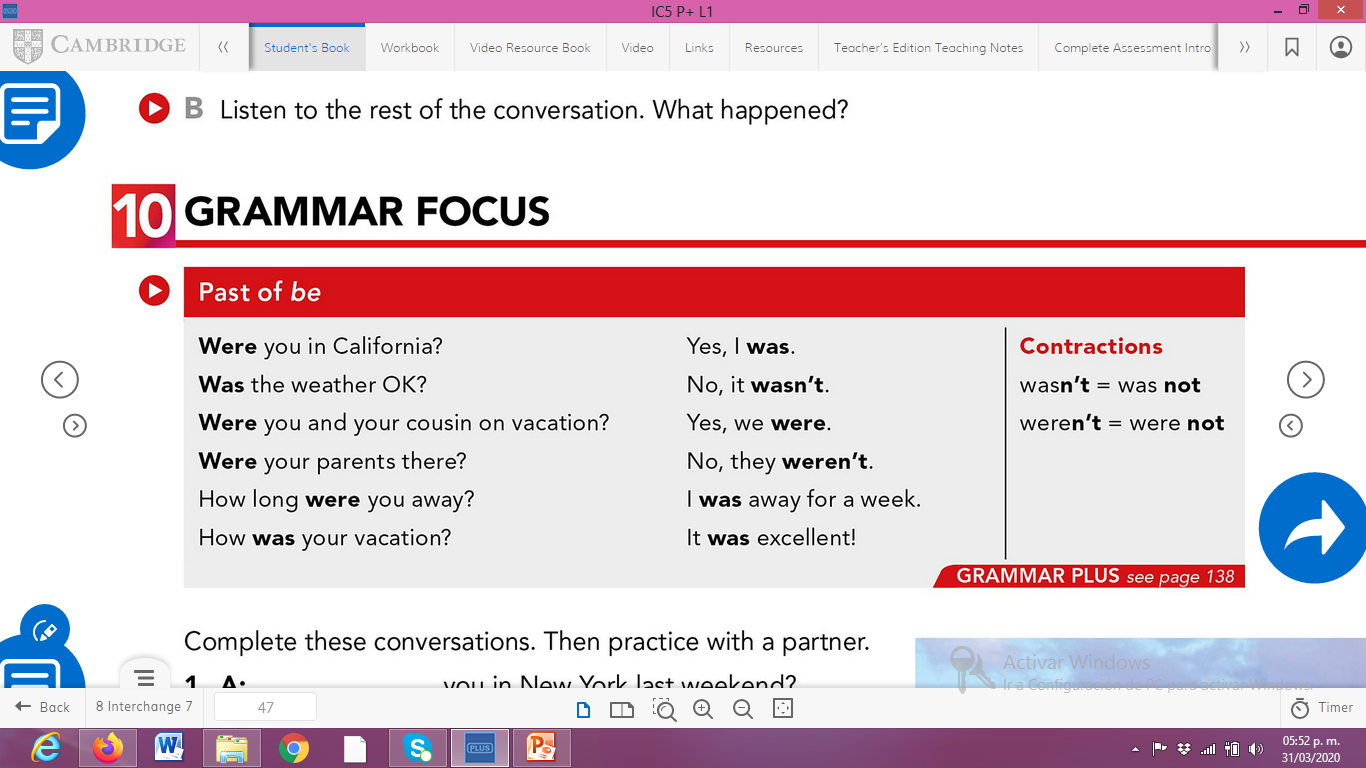 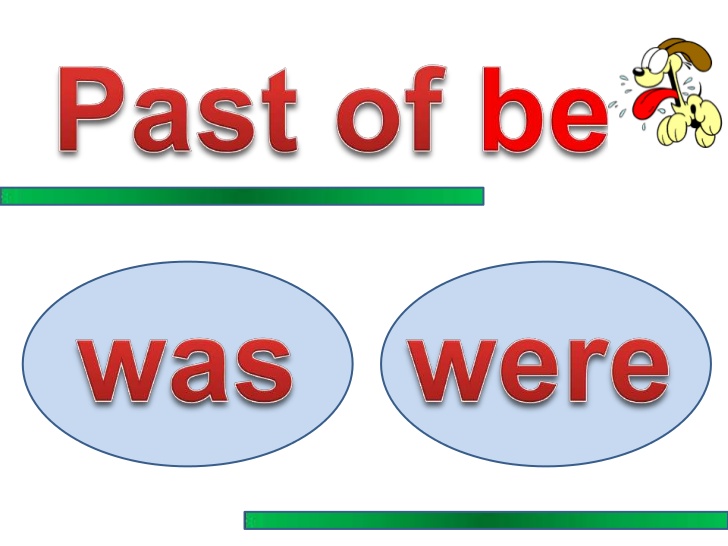 Today is a rainy day.
Yesterday was a sunny day.

My kids are in the house in the morning.
Last month my kids were at school in the morning.

My brother is in Mexico right now.
Last week he was in the United States.
I
He
She
It
Singular
You
We 
They
Plural
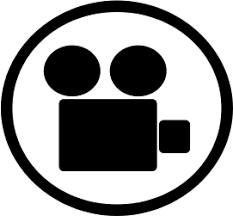 WATCH THE VIDEO
TO BE - Past & Present Tense - Affirmative Sentences
https://www.youtube.com/watch?v=yhq1wuu7NFk
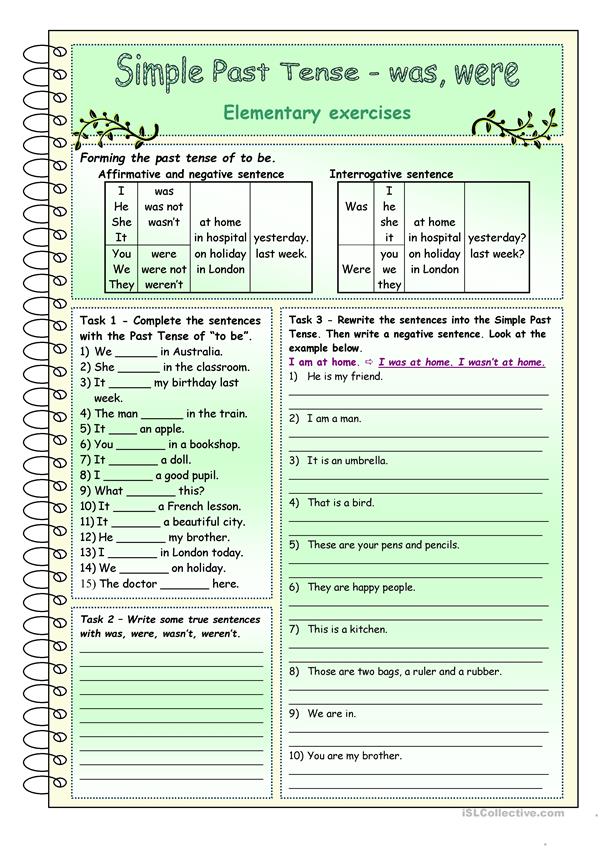 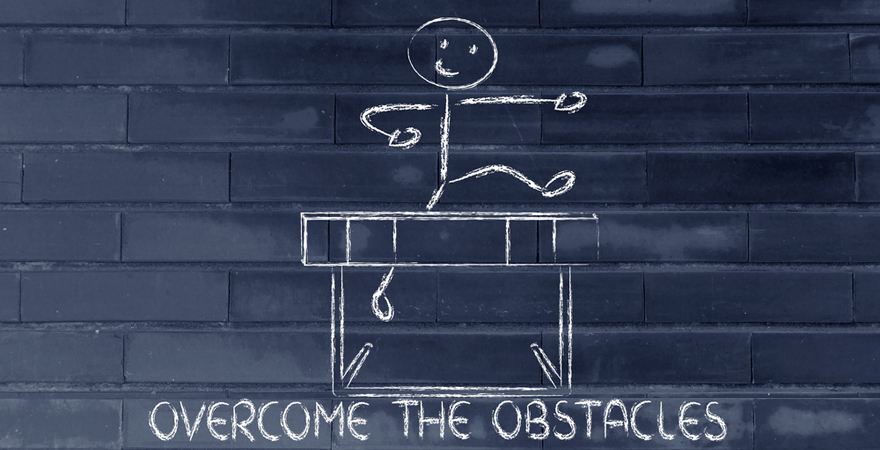 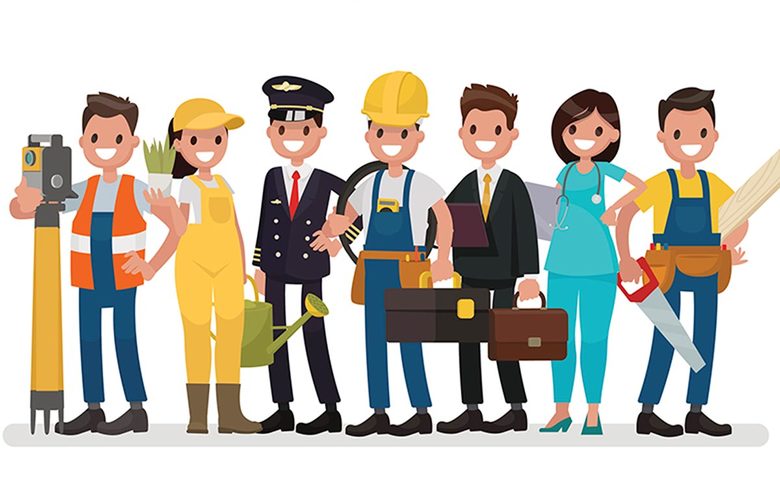 Session 2
CAMBRIDGE PLATFORM
THURsday APRIL 2ND
Objectives:
Describe past activities.
Discribe past vacations.
Assignment (notebook)
Complete the self study activities of unit 7 in the Cambridge platform.

Product
Upload a power point presentation with a picture of your progress to Escuela en Red in the activity Cambridge platform – unit 7. 
 
Evaluation criteria
Percentage in the platform
CAMBRIDGE PLATFORM
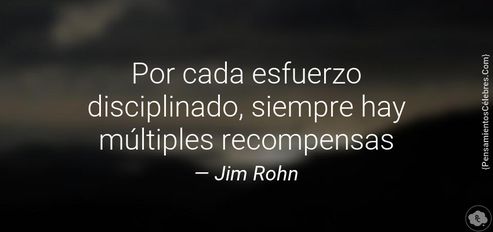 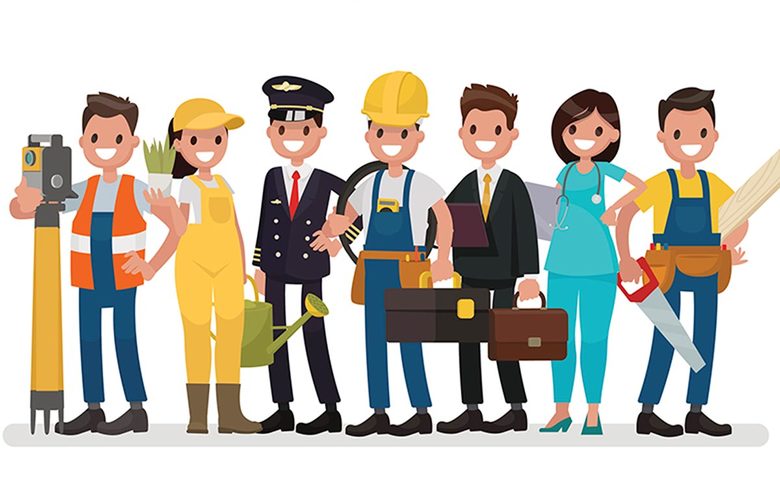 Session 3
English discoveries
friday april 3rd
Objectives:
Discuss past events.
Assignment
Go to ed.engdis.com/coaenep
Complete unit 7 “We went dancing”

Product
Percentage given by the platform.

Evaluation criteria
Grade given by the platform
ENGLISH DISCOVERIES